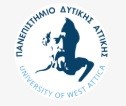 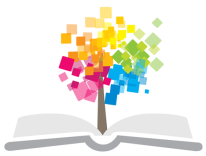 Ανοικτά Ακαδημαϊκά Μαθήματα στο Πανεπιστήμιο Δυτικής Αττικής
Διαχείριση Γνώσης (Knowledge Management)
Ενότητα: «Τεχνικές – Cognitive maps, decision trees, taxonomies, task analysis – και Απεικόνιση γνώσης
Χ. Σκουρλάς, Α. Μαρινάγη
Διαχείριση Γνώσης και ΜΜΕ
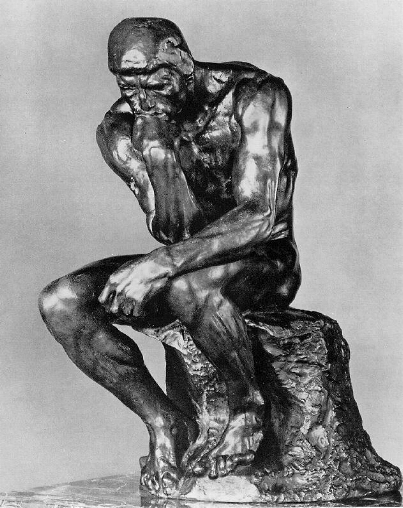 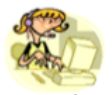 Τα εργαλεία και οι μέθοδοι διαχείρισης της γνώσης αναπτύχθηκαν και εξελίχθηκαν, κυρίως για τη χρήση μεγάλων οργανισμών. Παρά το γεγονός αυτό, τα τελευταία χρόνια, όλο και περισσότερες μικρομεσαίες επιχειρήσεις (ΜΜΕ) ενδιαφέρονται να υιοθετήσουν τις μεθόδους αυτές. 
Κεντρικά θέματα (topics) της διαχείρισης γνώσης είναι η καταγραφή (codification) της γνώσης, η προσωποποίηση (personalization), η διάχυσή της (dissemination), οι κοινότητες πρακτικής (communities of practice), η χρήση μετρικών (metrics) έτσι ώστε να υπάρχουν στοιχεία για τη βελτίωση των διαδικασιών, και η διαχείριση των έργων της αλλαγής (change management).
1
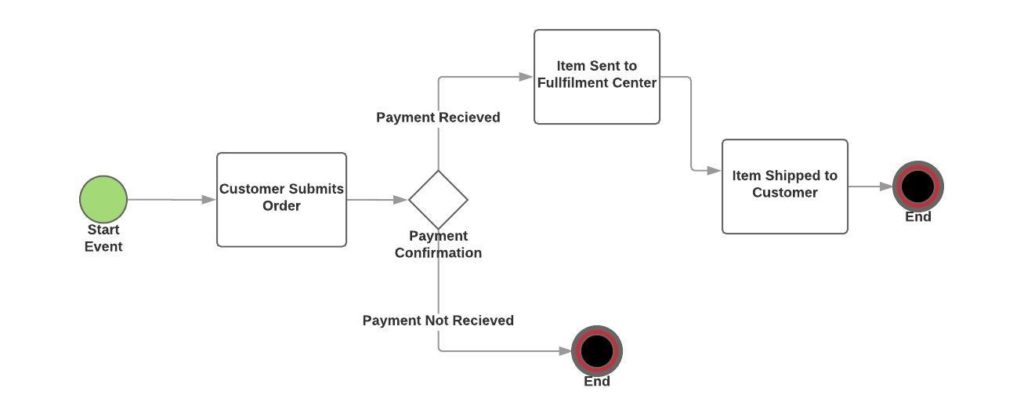 Παραγγελία 
https://tallyfy.com/content-marketing-workflow/
2
Content Marketing involves the cooperation between the writer, designer, marketer, and potentially several other employees.
Writer creates a draft of the article and sends it to the editor
Editor either approves the article and passes it to the designer or sends it back to the writer with instructions on what to fix
The editor, as per writer instructions, creates the appropriate visual assets. Sends it over to the marketer for setup
The marketer uploads the article on WordPress or CMS, optimizes it for search, shares it with influencers, etc. 
https://tallyfy.com/content-marketing-workflow/
3
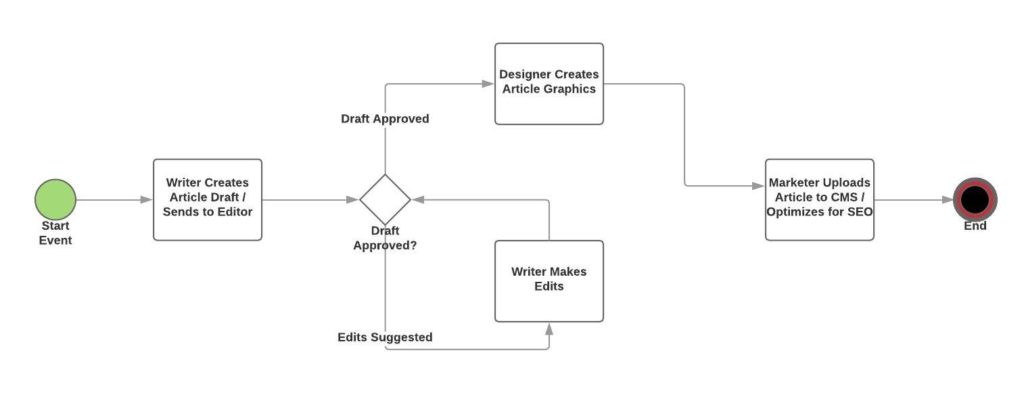 https://tallyfy.com/content-marketing-workflow/
4
An integrated KM cycle (Dalkir, p. 54)http://learn-informationsystem.blogspot.com/2016/04/knowledge-capture-and-codification.html
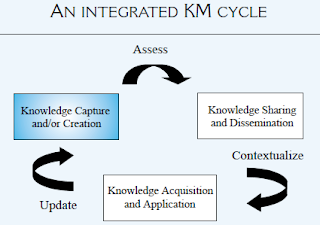 “The Codification of Explicit Knowledge can be achieved through a variety of techniques such as cognitive mapping, decision trees, knowledge taxonomies, and task analysis” (Dalkir, 2011, 121).

Cognitive or concept maps 

Manual knowledge taxonomy vs Automated knowledge taxonomy
5
Θα μπορούσαμε να χρησιμοποιήσουμε Taxonomies
A Taxonomy for the Field of Engineering Education Research                            Cindy Finelli, AP, Electrical Engineering & Computer Science,                          University of Michigan                                                               http://taxonomy.engin.umich.edu/taxonomy/eer-taxonomy-version-1-1/
6
7
Knowledge Taxonomy (Dalkir, 2011, p.125)
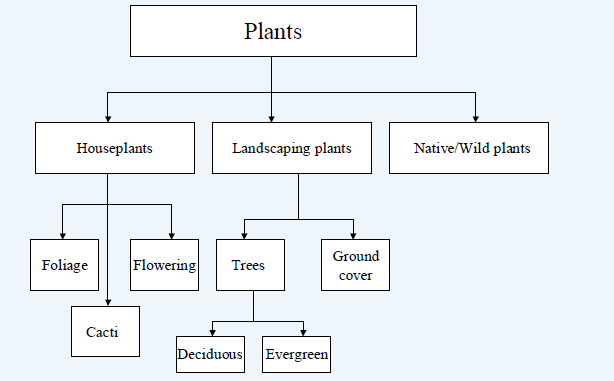 8
Decision Trees για να περιγράψουμε αποφάσεις https://www.smartdraw.com/decision-tree/decision-tree-maker.htm
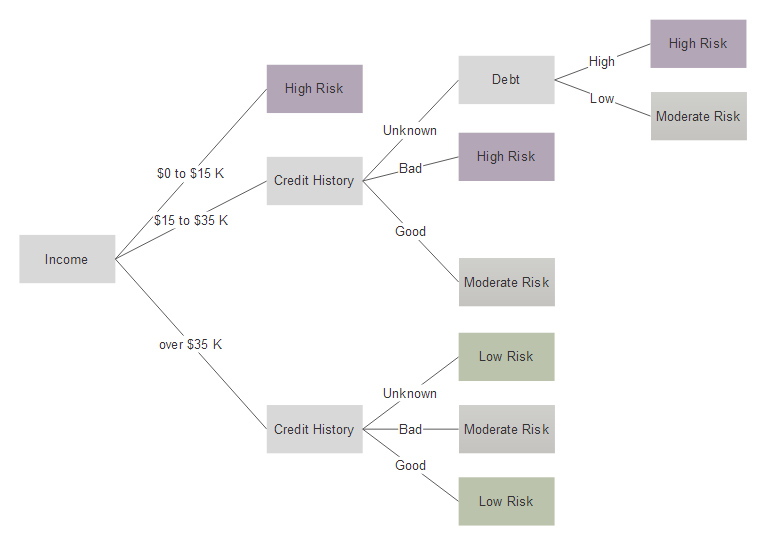 9
Conceptual map (Dalkir, 2011, p.122)http://learn-informationsystem.blogspot.com/2016/04/knowledge-capture-and-codification.html
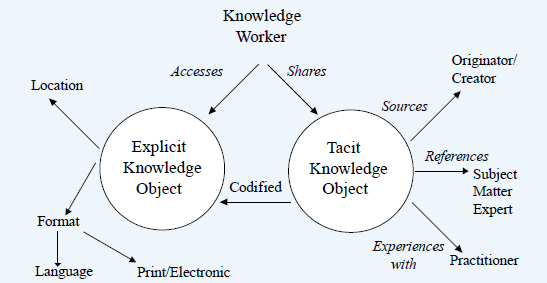 10
Task analysis template

Task: ­­­­­­­­­­­­­­……………………………………………………………………………………….
Task analysis completed by: ………………… Job title: ……………………
Template provided by the Queensland Government:
11
Τέλος Ενότητας